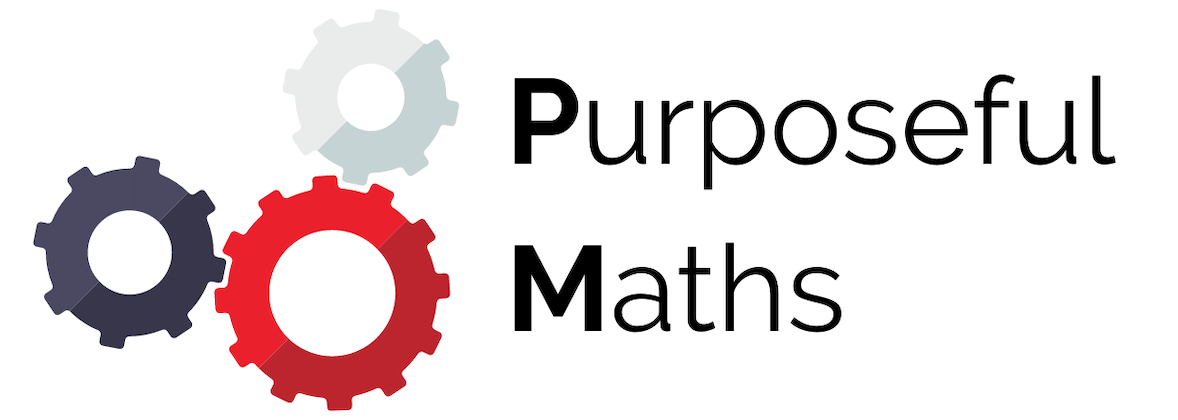 Squares, Square Roots, Cubes and Cube Roots
Full lesson PowerPoint, including I Do, We Do, You Do Example Sheet(s).
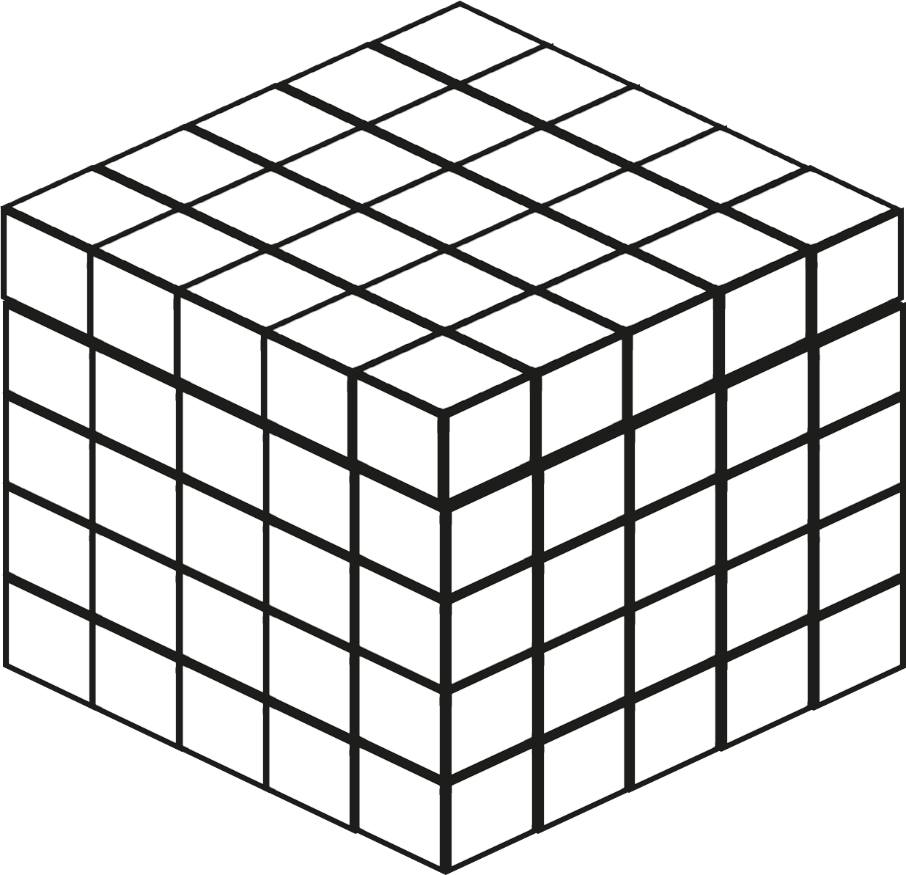 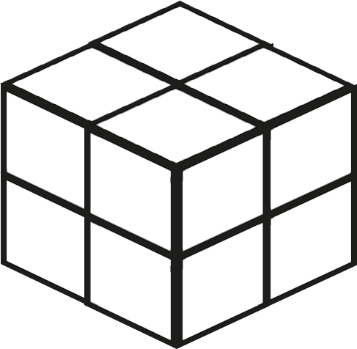 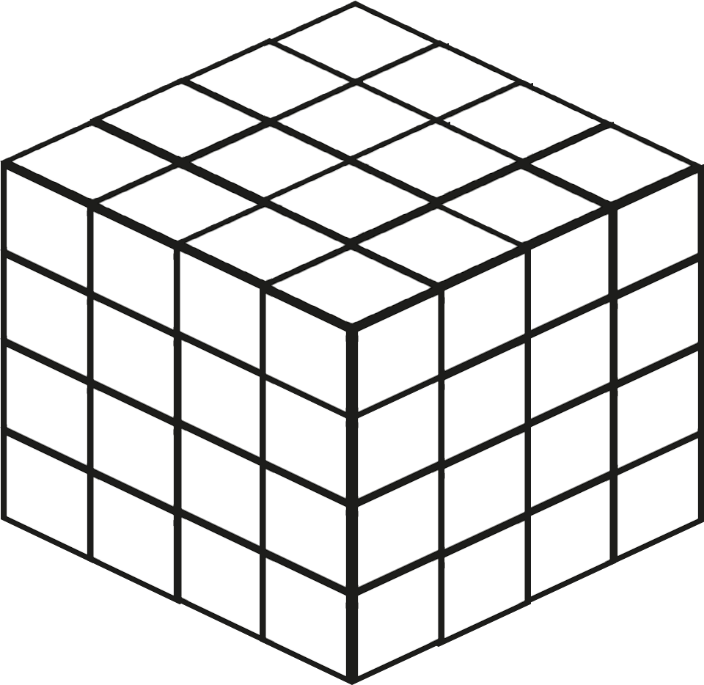 Write a value that could go in each part of the Venn diagram with a letter.
If it is impossible to find a number for any part, explain why.
Square Number
Even Number
A
B
D
C
Square Number
Prime Number
A
B
D
C
Cube Number
Square Number
A
B
D
C
Square Number
Cube Number
A
B
D
G
E
F
H
C
Factor of 32